TOWN OF JAY
Trick or Treat on Commerce Street
Sponsored by the Jay Chamber of Commerce
Friday, 30 October 2015
5:00-8:00PM
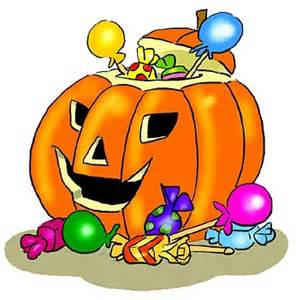 Trick or Treat Booths Open at 5:00PM 
Costume Contest at 7:00PM

 If you have an organization or youth group that is interested in hosting a booth, please contact Eric Seib at Seib5@att.net or (850) 686-6916.